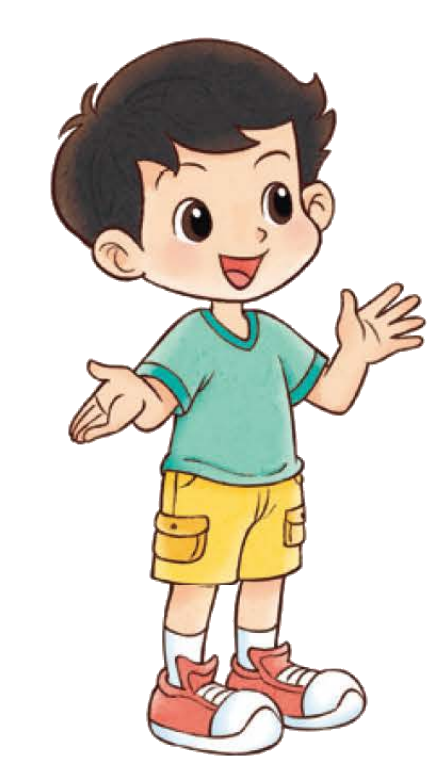 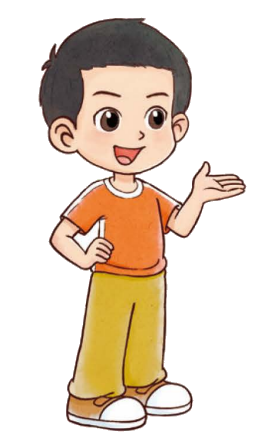 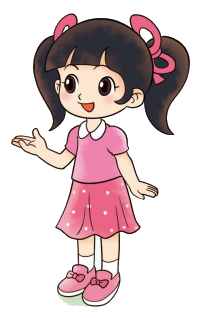 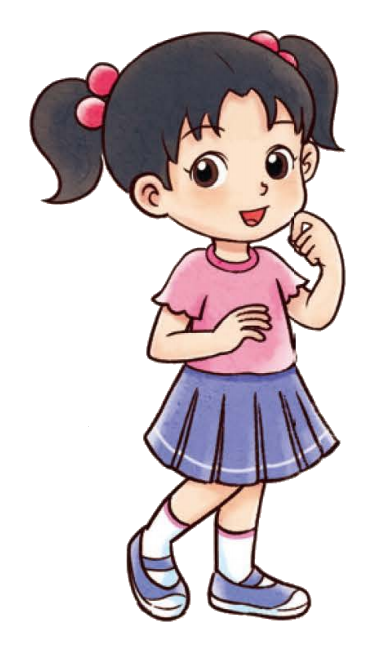 一年级上册  第二单元  5以内数加与减
可爱的小猫
[Speaker Notes: 课题页，时长3-4秒左右，如果是本课的试一试，则在课题后面加上“试一试”]
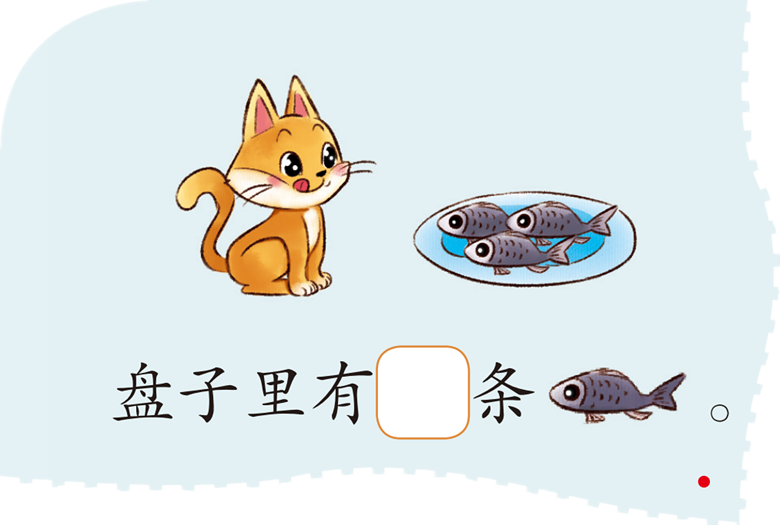 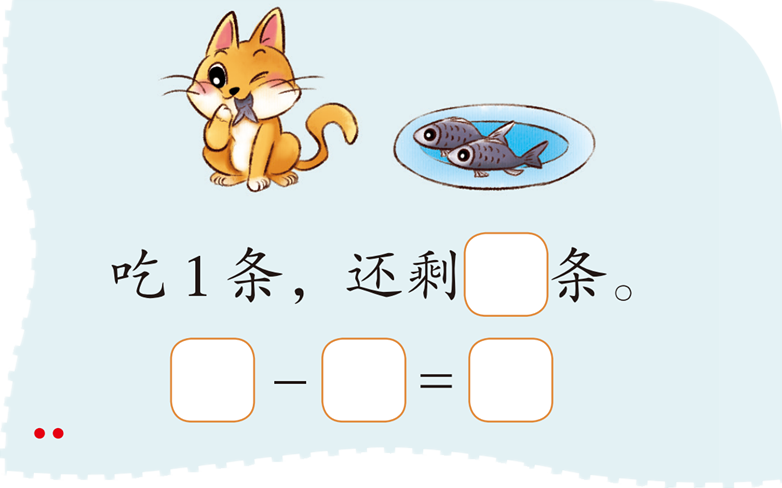 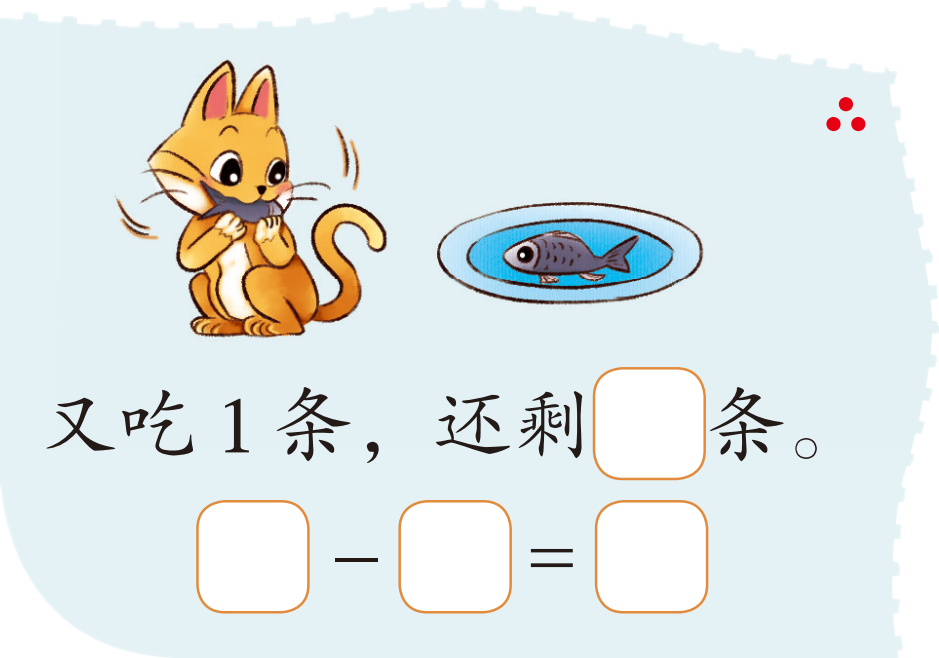 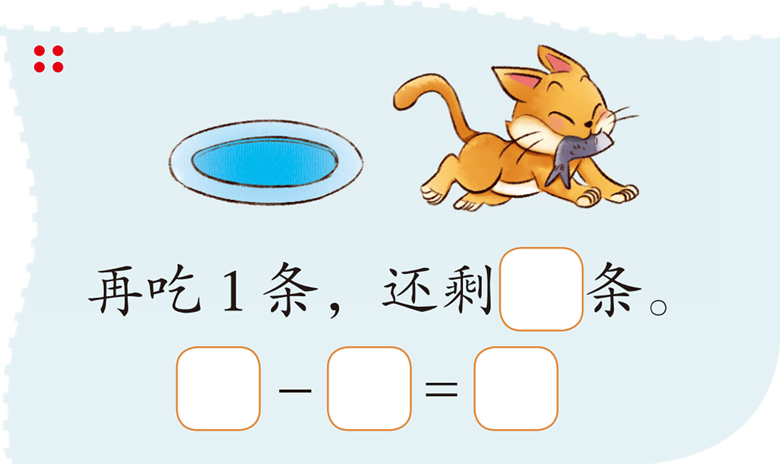 说一说，填一填。
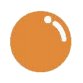 2
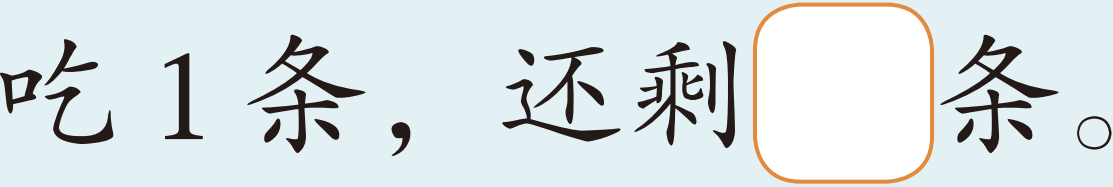 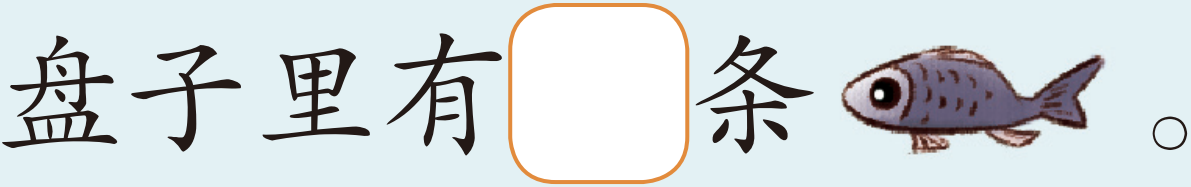 3
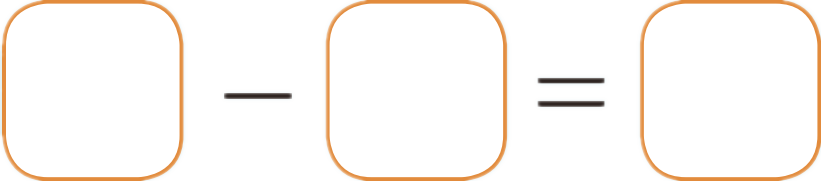 3
2
1
1
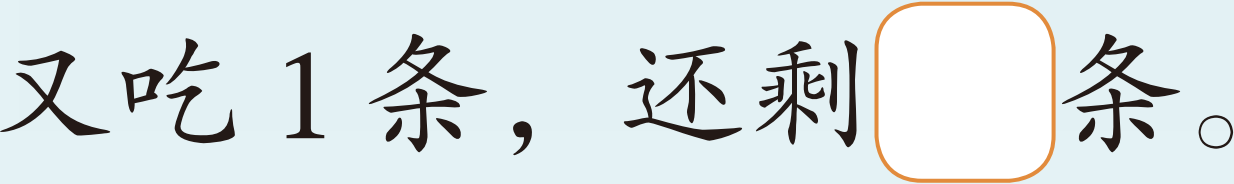 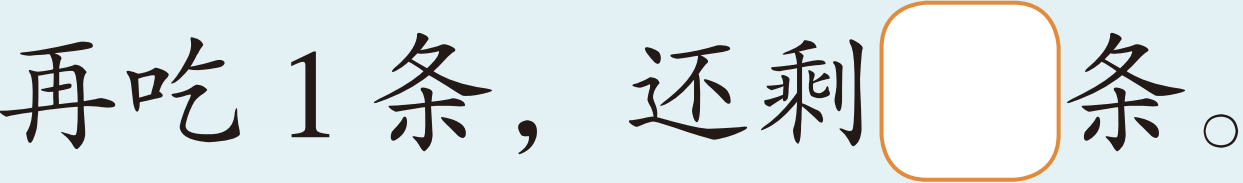 0
1
0
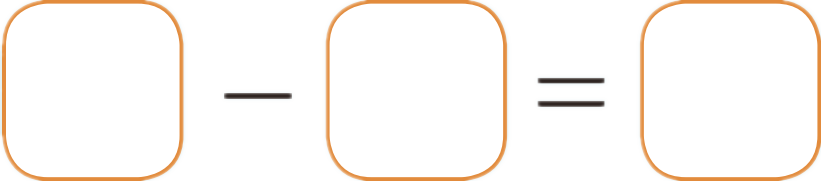 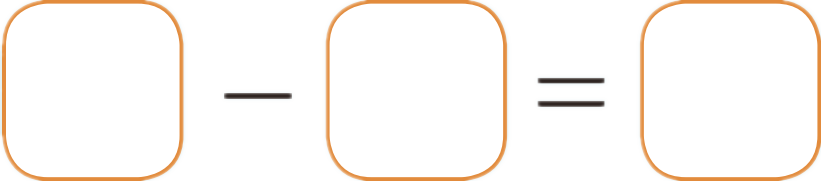 2
1
1
1
拨一拨，填一填。
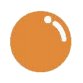 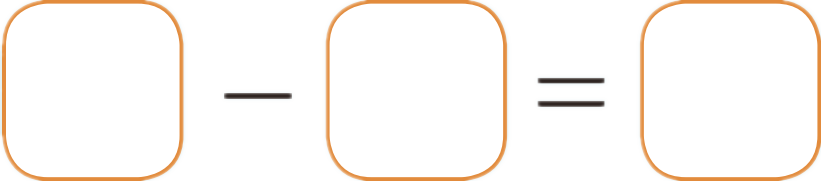 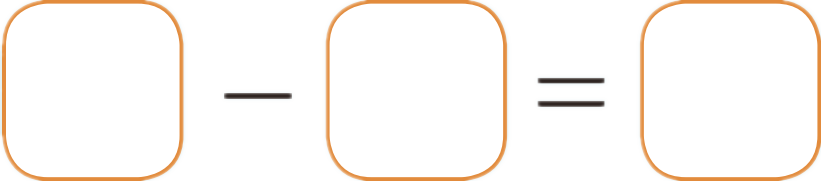 4
1＋4＝
5
5 - 1＝
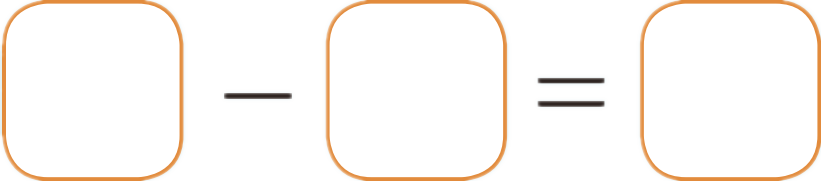 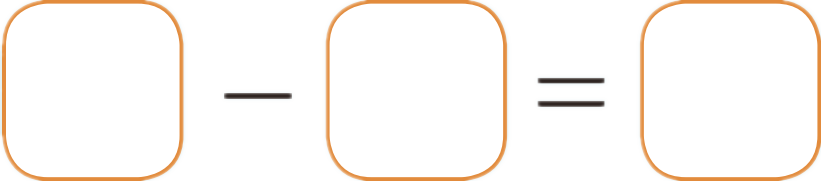 2＋3＝
5
5 - 2＝
3
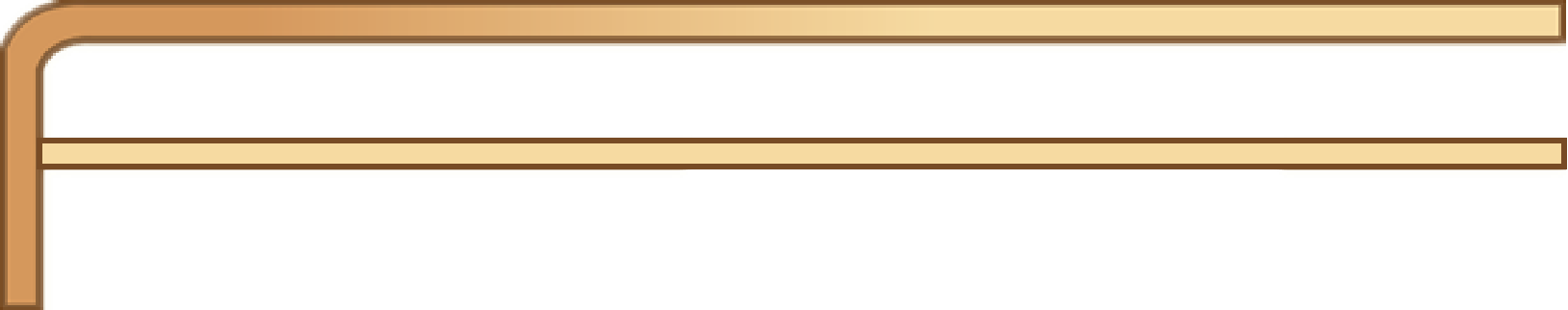 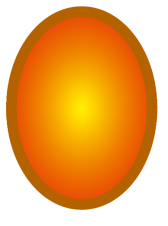 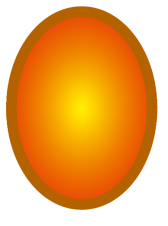 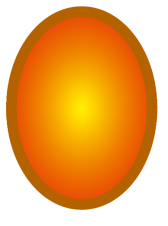 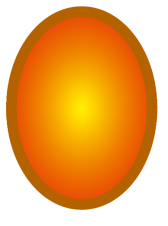 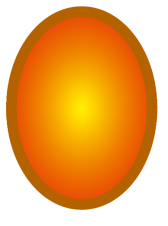 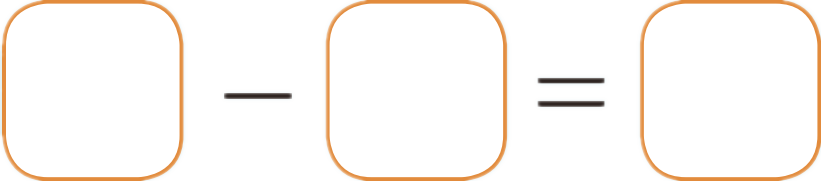 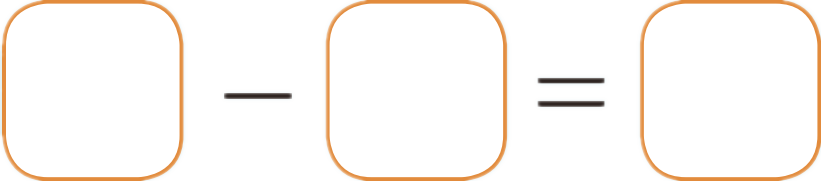 5 - 3＝
3＋2＝
5
2
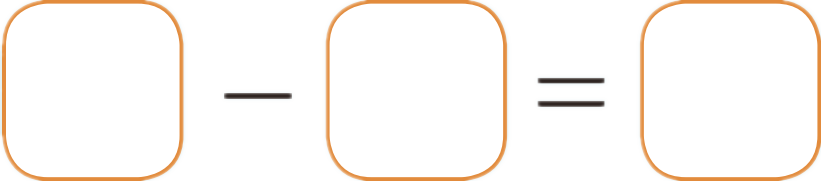 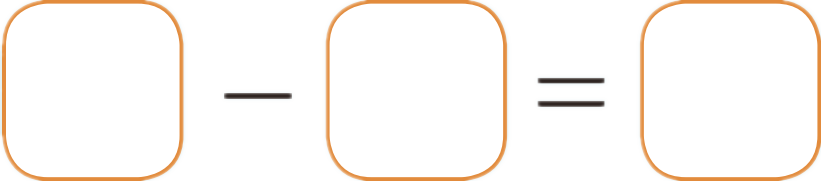 4＋1＝
5 - 4＝
1
5
5 - 5＝
5＋0＝
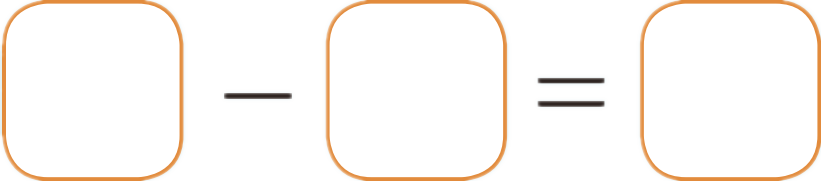 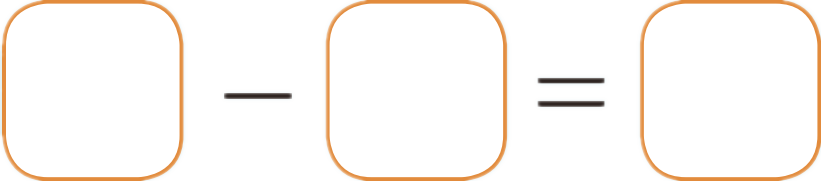 5
0
想一想，填一填。
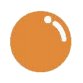 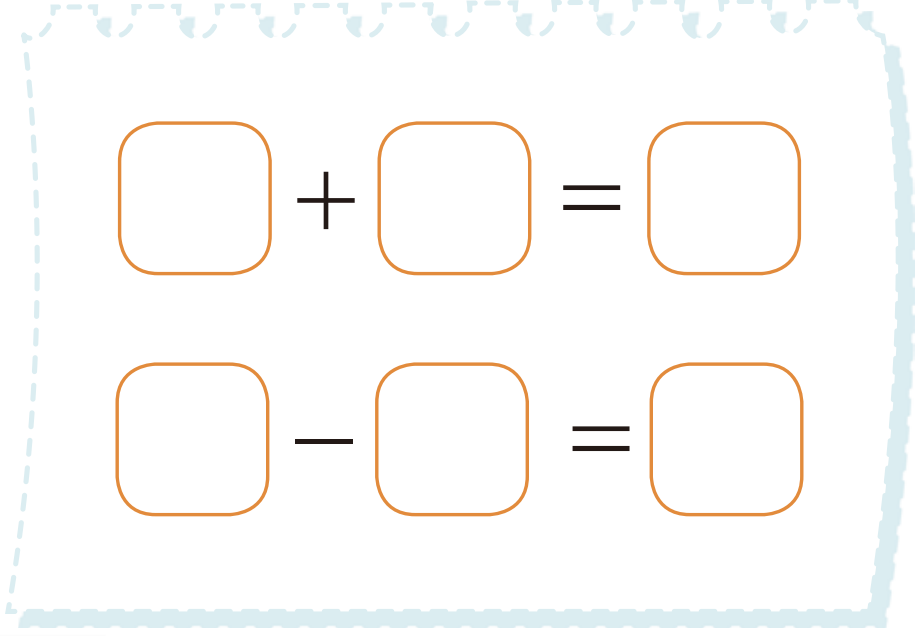 4
1
3
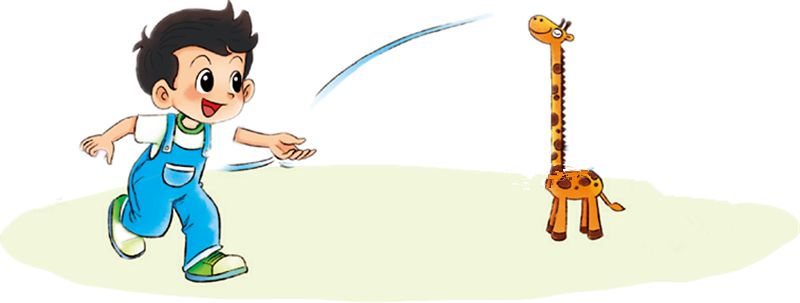 或
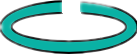 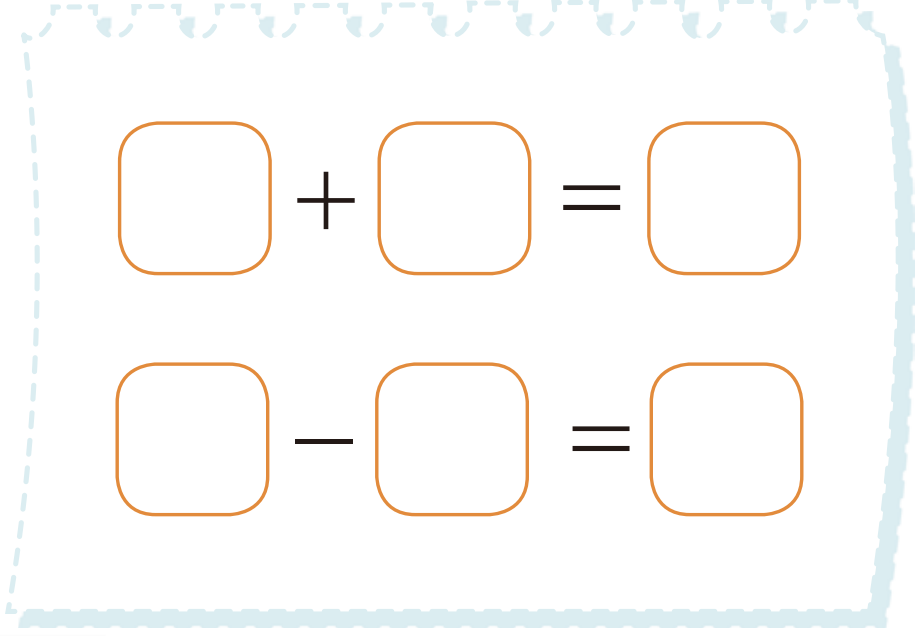 4
3
1
3
1
4
4
1
3
还有几个      ？
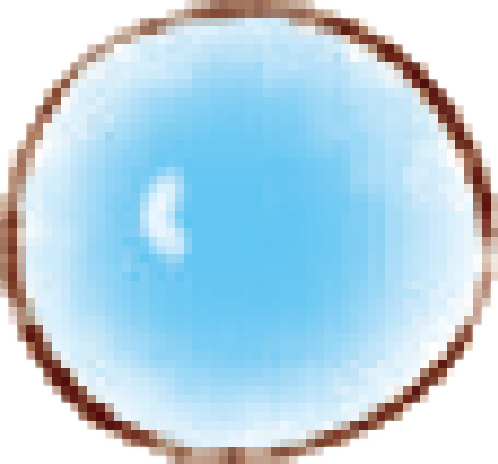 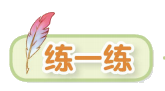 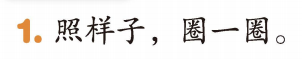 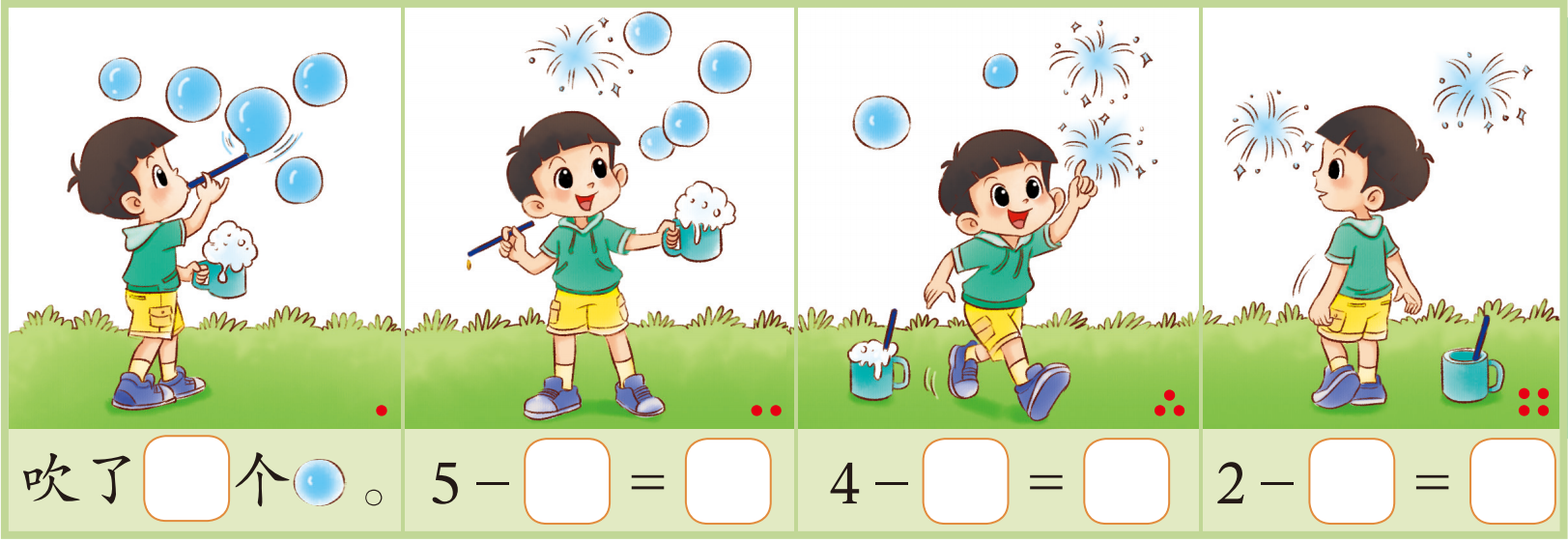 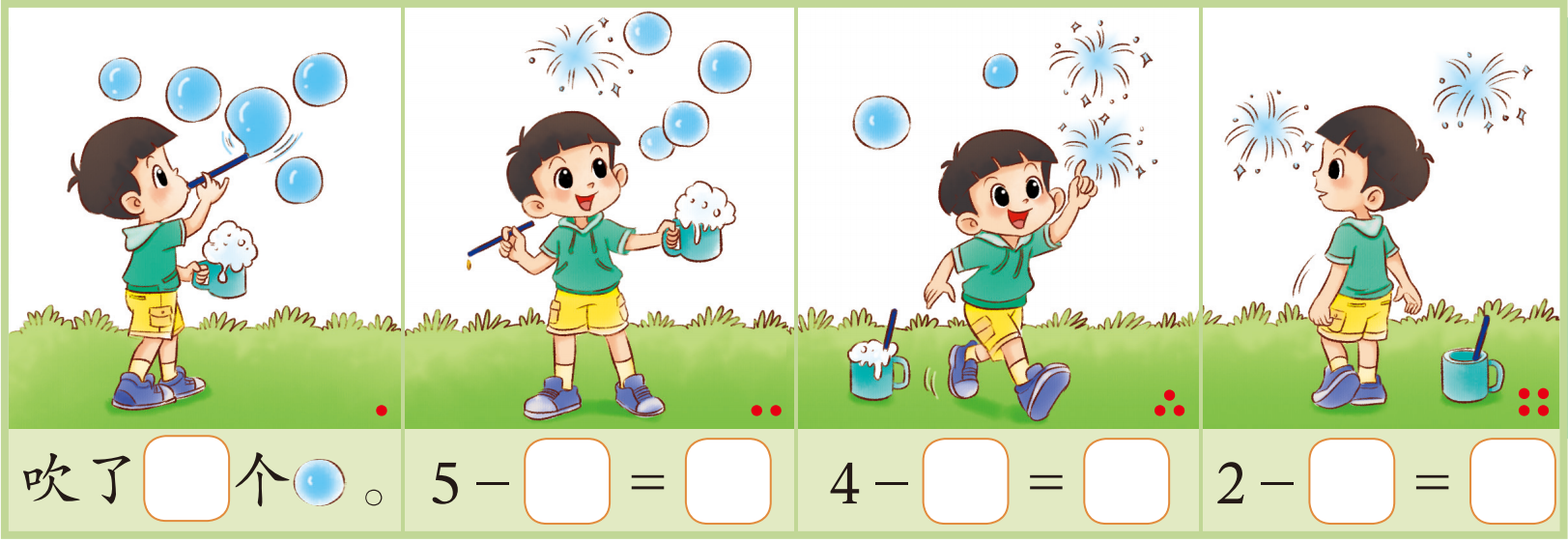 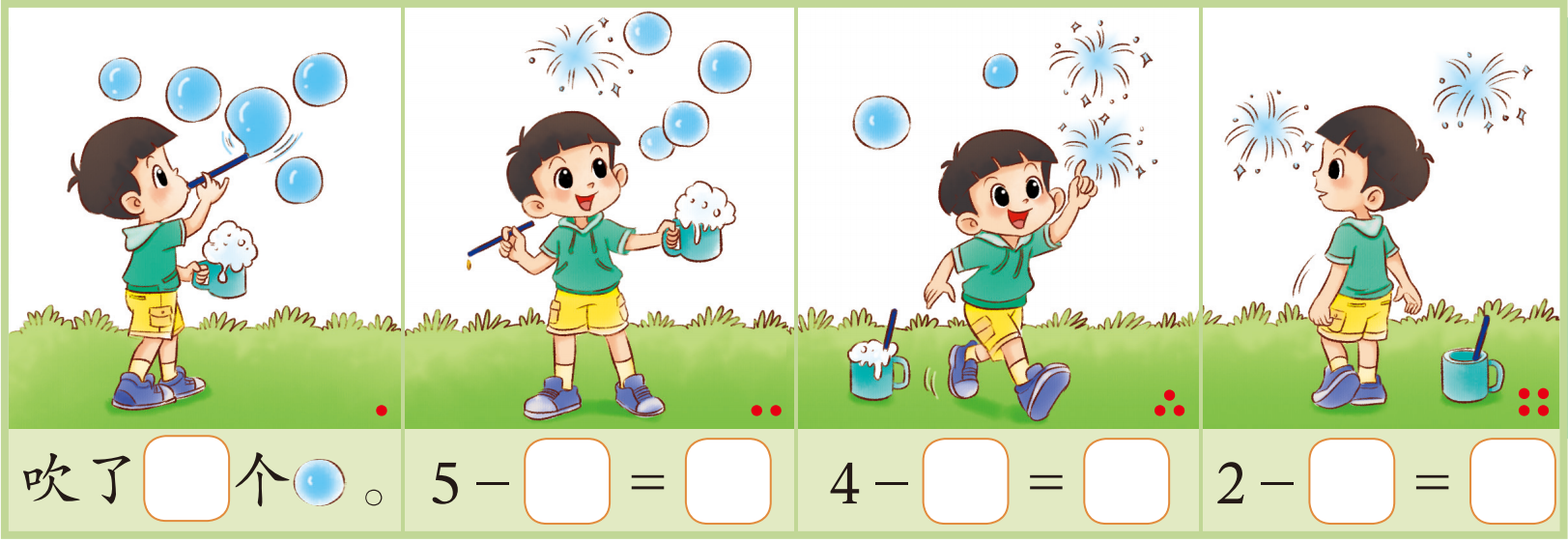 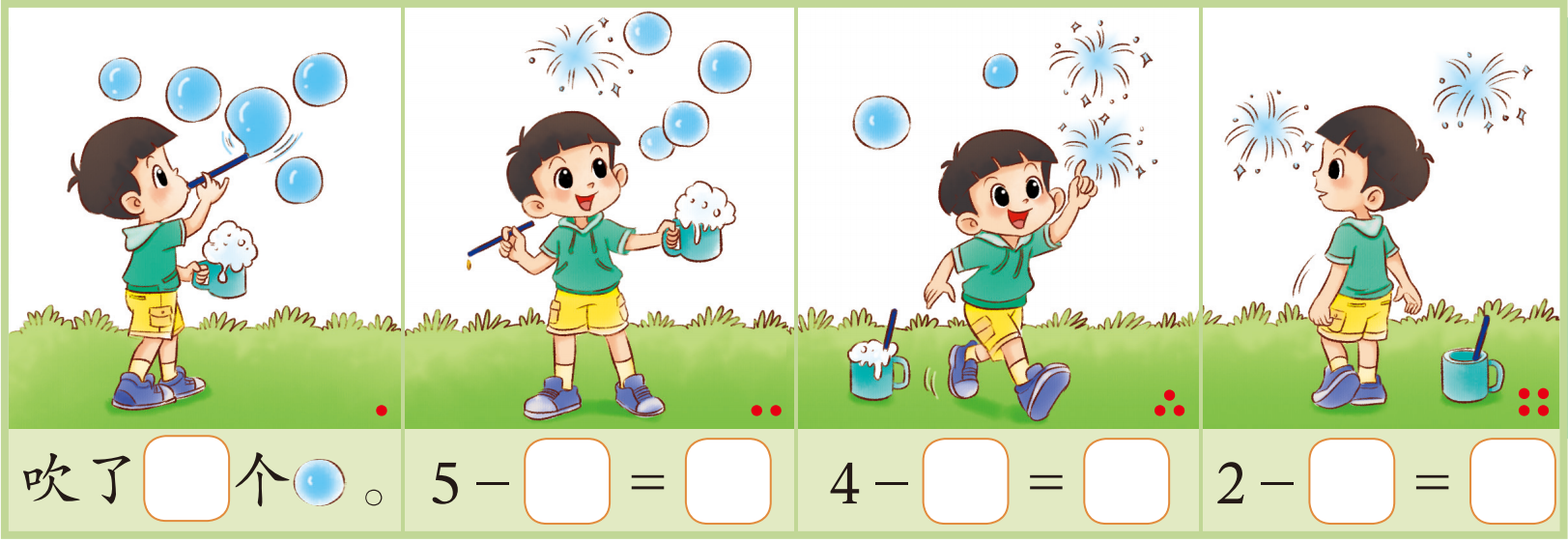 5
2
2
0
2
1
4
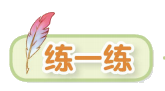 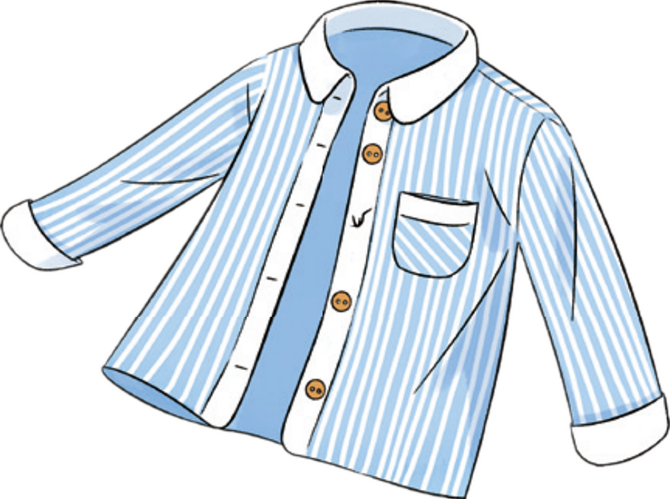 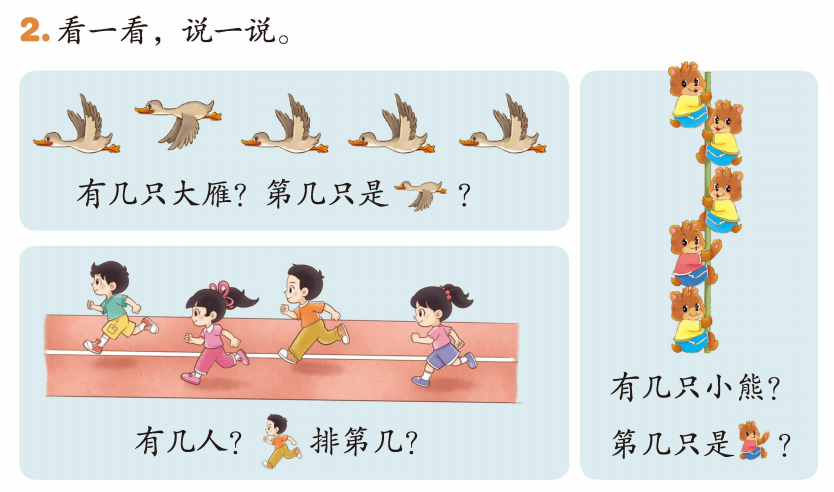 想一想，填一填。
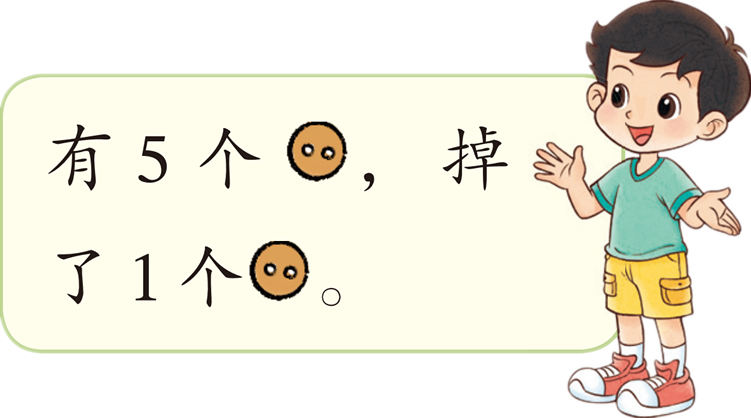 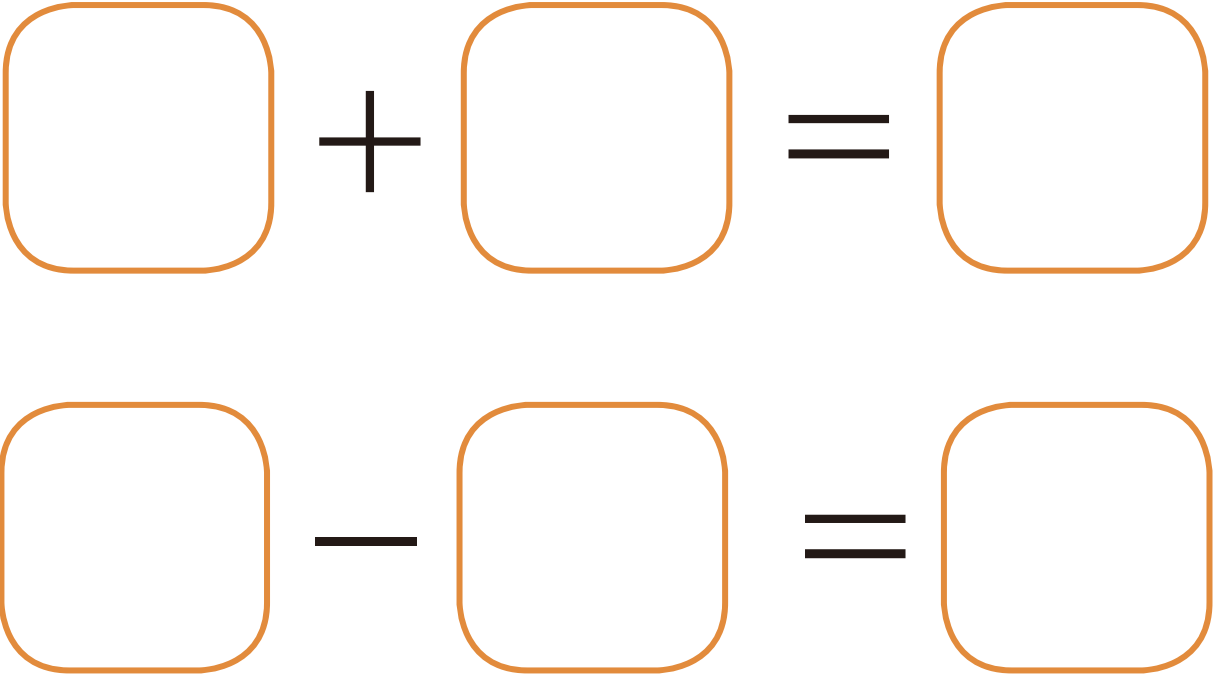 1
4
5
或
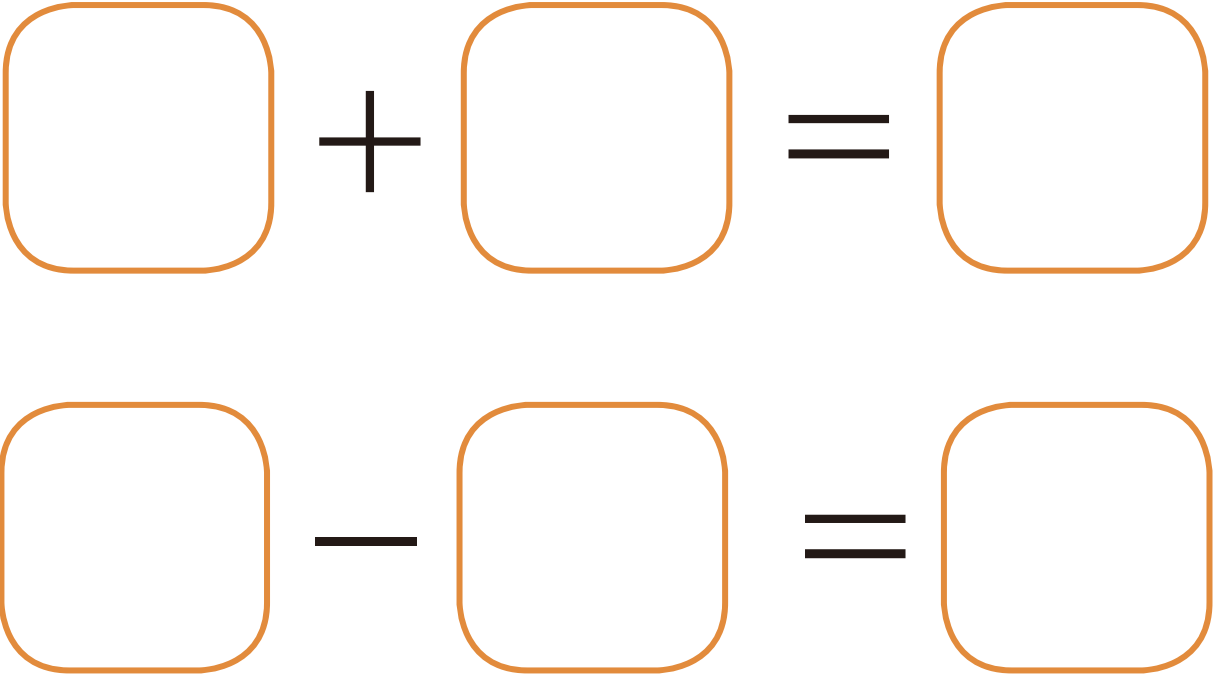 1
4
5
4
1
5
5
4
1
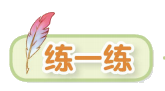 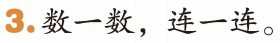 3
3
4
5
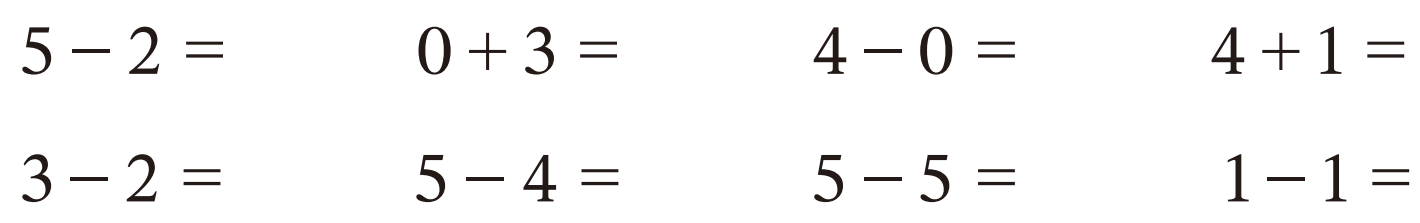 0
0
1
1
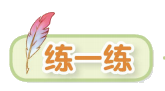 1
4
5
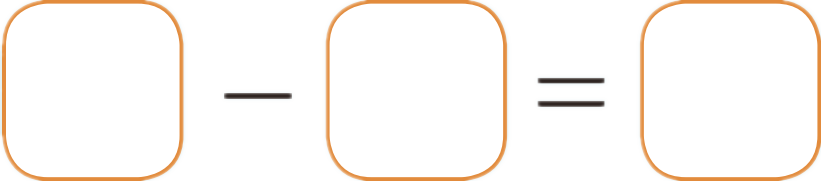 说一说。
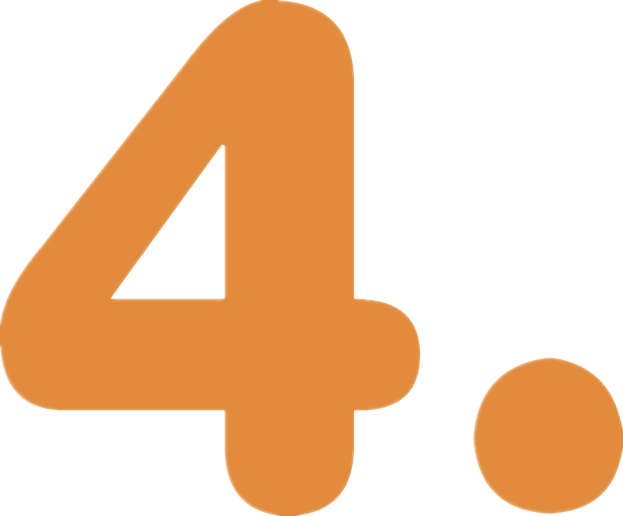 2
4
3
1
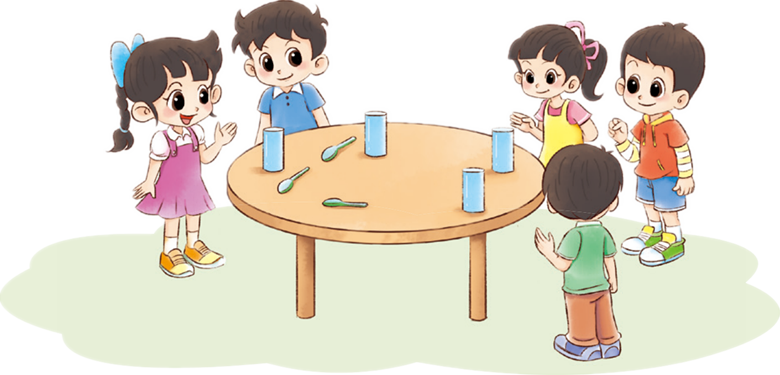 5
3
2
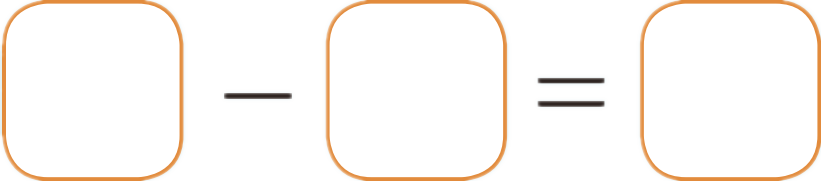 2
1
3
2
1
4
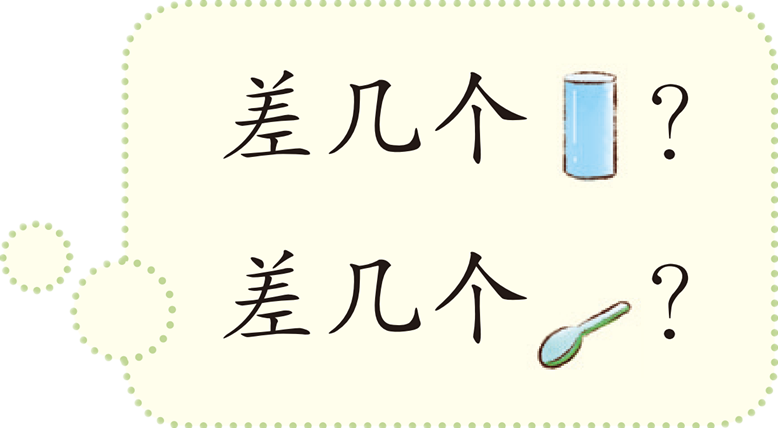 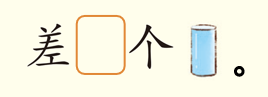 3
1
5
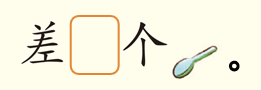 2
你学到了什么？